Путешествие в город Осенний
Станция «Приметы»
Приметы осени
Дни становятся короче;
Чаще идет дождь;
Становится прохладнее;
Желтеют и опадают листья.
Станция «Рабочая»
Труд людей осенью
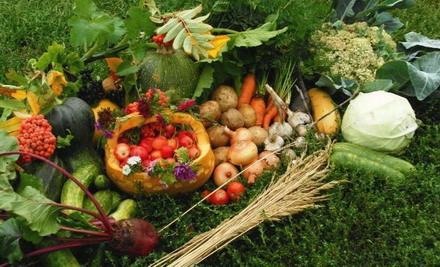 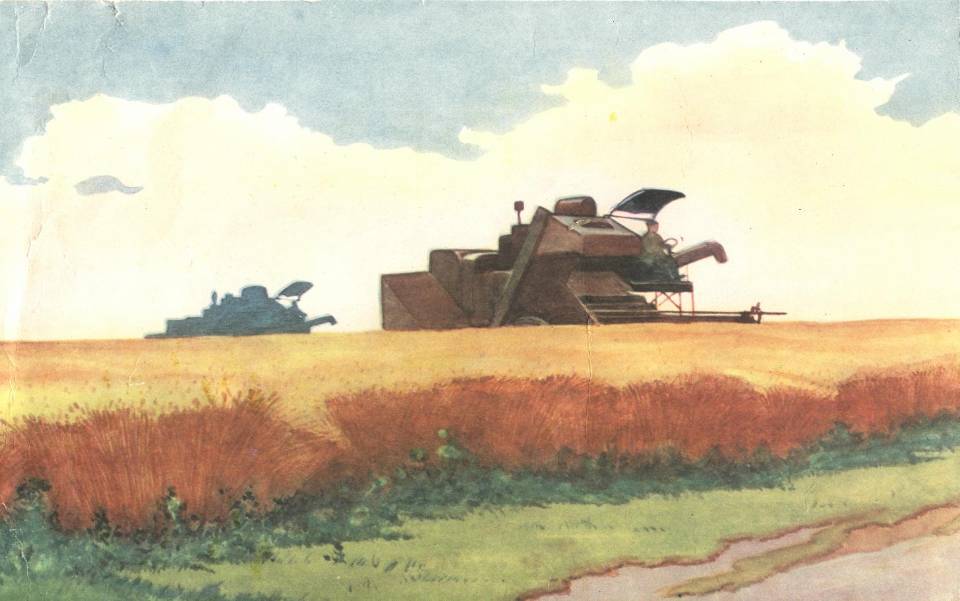 Станция «Загадочная»
Загадки
И зелен, и густ на грядке вырос куст. Покопай немножко: под кустом…
Уродилась я на славу, Голова бела, кудрява.
Кто любит щи - Меня в них ищи.
Корешок оранжевый под землей сидит,
Кладезь витаминов он в себе хранит,
Помогает деткам здоровее стать,
Что это за овощ, можете сказать?
Вверху зелено, внизу красно, В землю вросло.
Станция «Пластилиновая»»
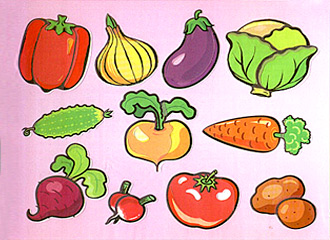 До новых встреч
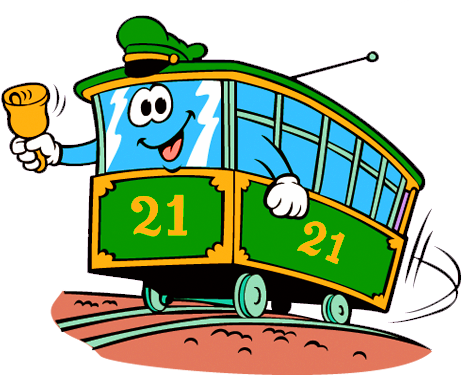